West Texas & Panhandle Region
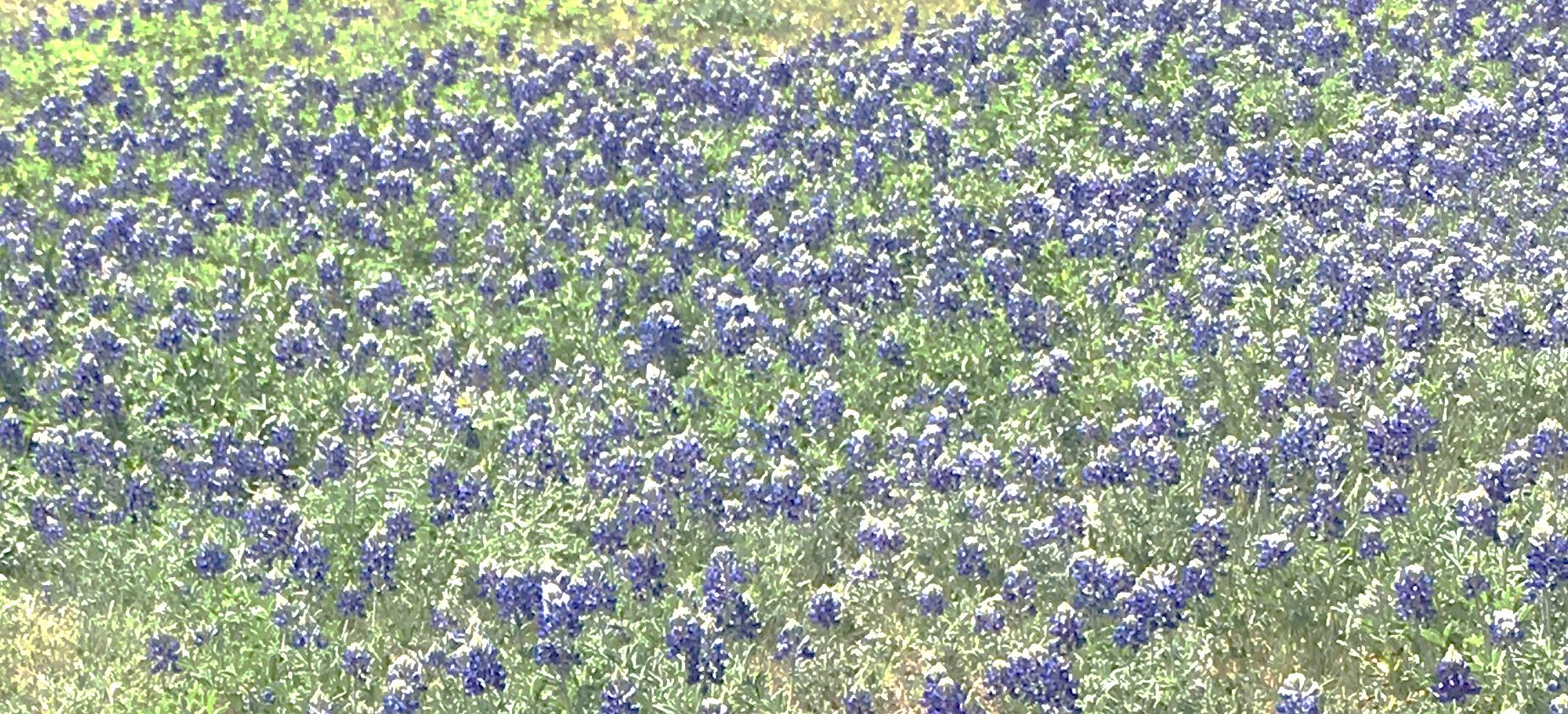 Picture by J.Herrera
Bluebonnet 2019-2020
[Speaker Notes: Picture by Jessica Herrera 2019]
WesTpan Region Officers
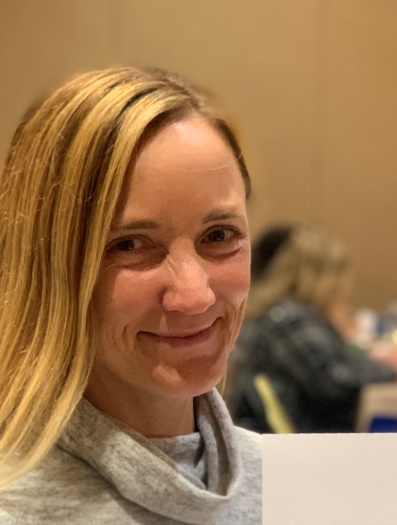 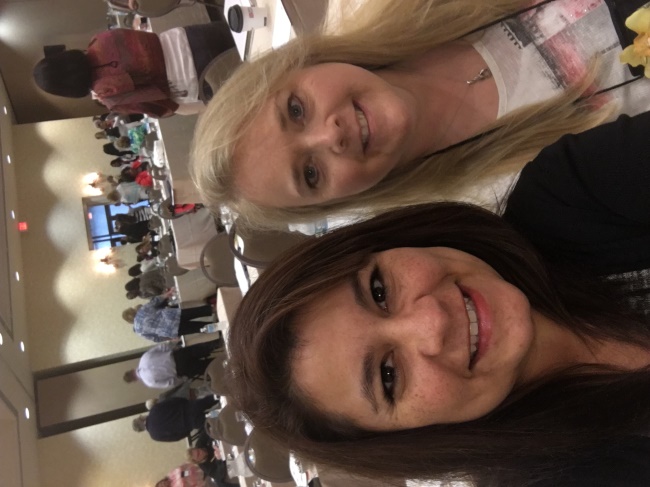 Left to right
Vice President - Jessica Herrera BSN, RN, CPAN
President - Trina Mora MSN, RN, CAPA, CPAN
Secretary & Web Master 
 Kat Tollett BSN, RN, CNOR, CPAN, CST
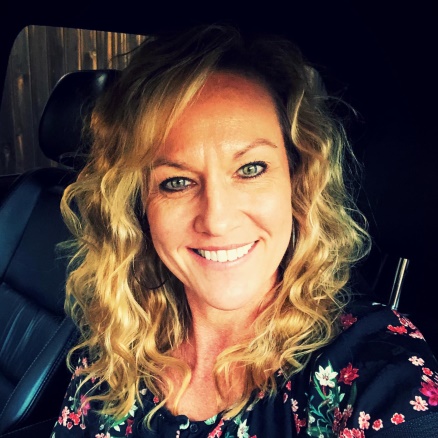 Treasurer -
Carrie Watson  BSN, RN, CAPA, CPAN
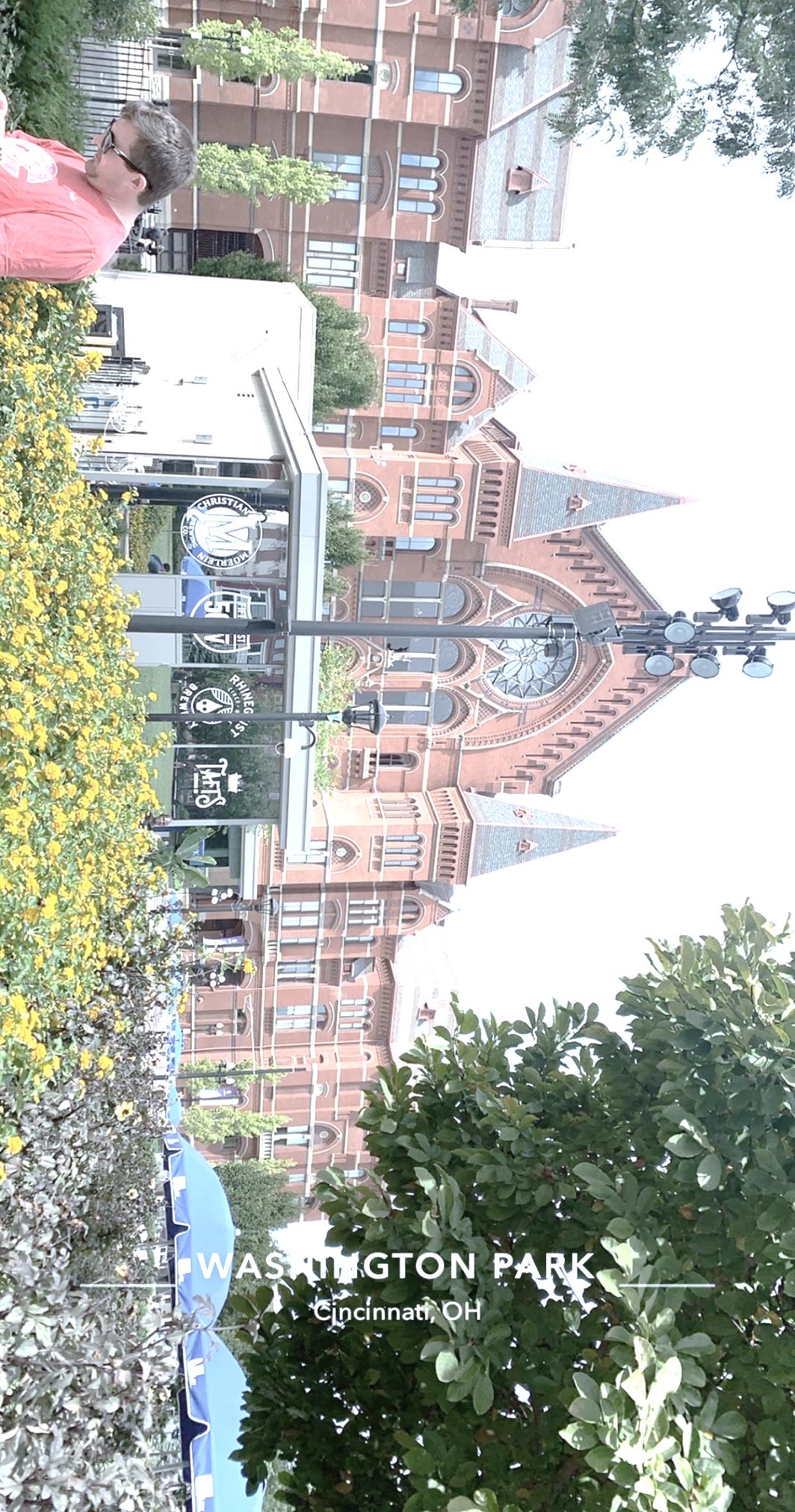 Component Development Institute 
in Cincinnati, Ohio.  September 13-15, 2019
Celebrate Strenght; Elevate Practice Going for Gold
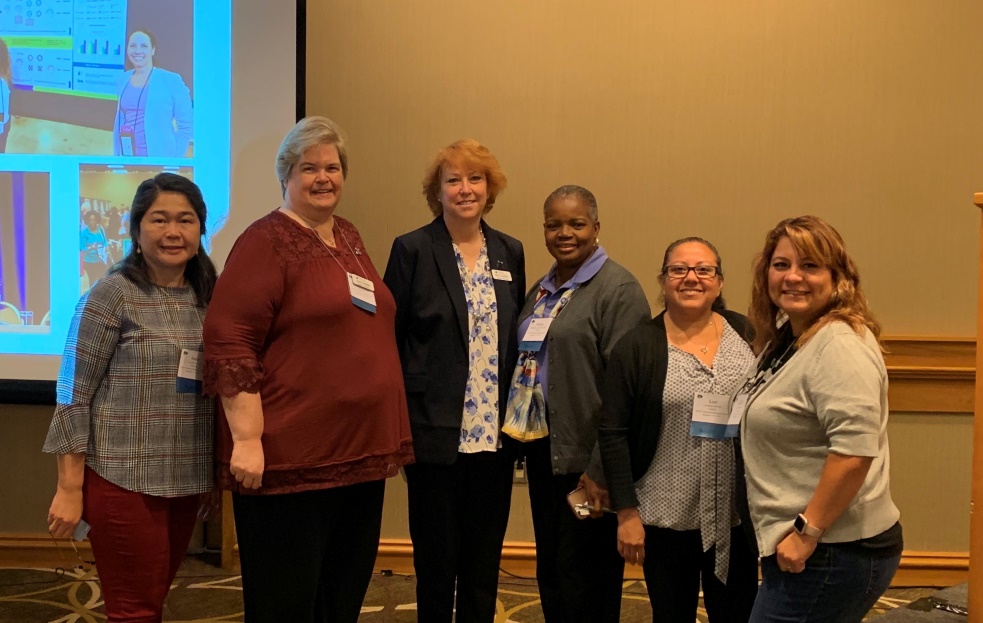 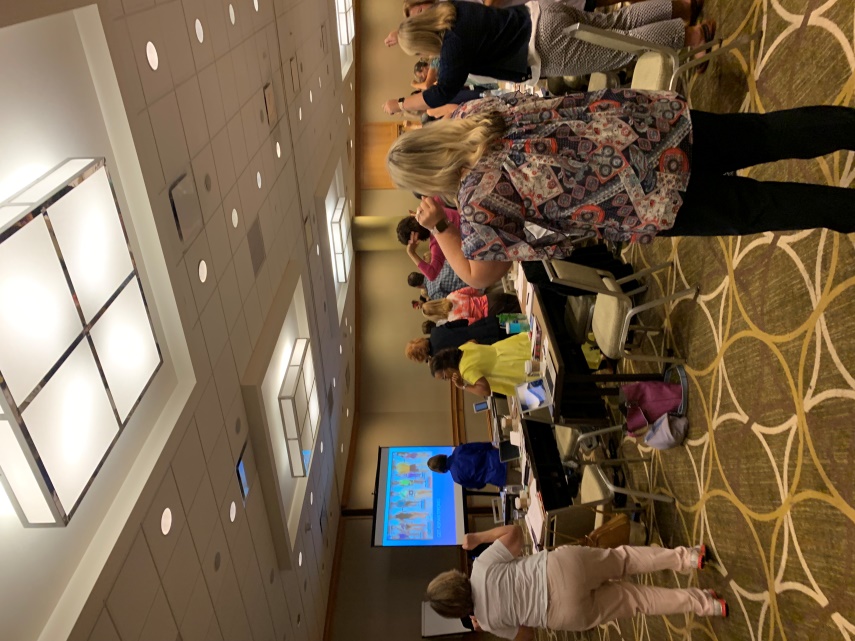 Left to Right
Sonia Deleon, Susan Norris
Peggy McNeil guest speaker, 
Fellicia Selman, Lori Rabago, and Jessica Herrera.
“ASPAN Strong, Get up and Move” presentation.
[Speaker Notes: Washington Park in Cincinnati, Ohio –Picture by Jessica Herrera
Each component of ASPAN is there to elevate their component with other ASPAN members.]
TAPAN 43nd Annual State Conference
September 27-29, 2019 in Lewisville, Texas
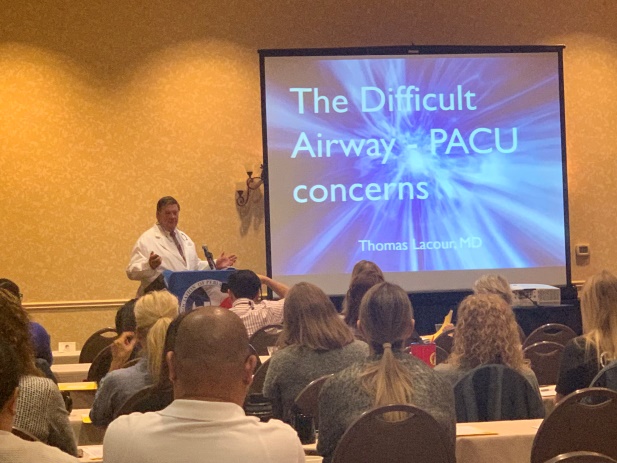 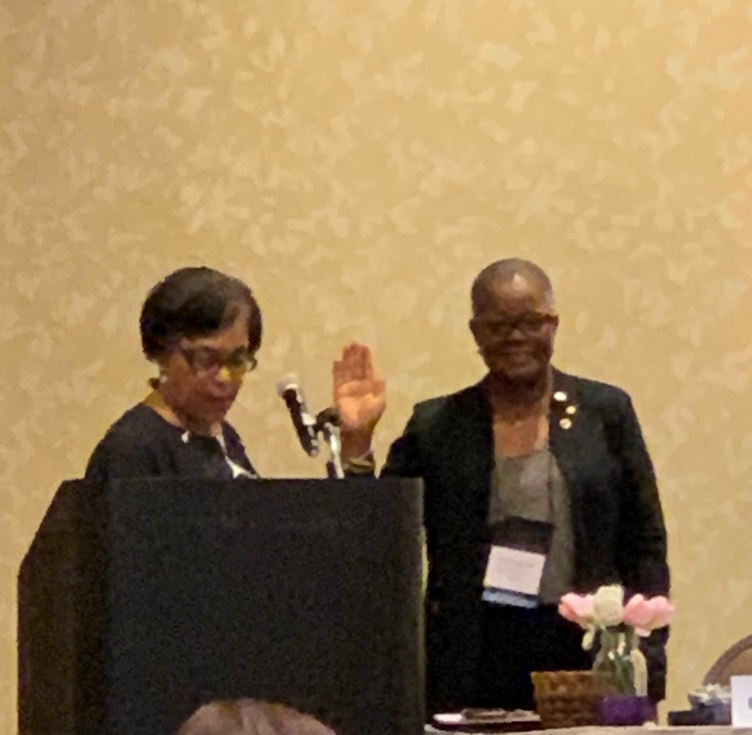 Guest Speaker  Dr. Thomas Lacour
Immediate past president Deborah Davis
welcoming Felicia Selman to the
TAPAN President position.
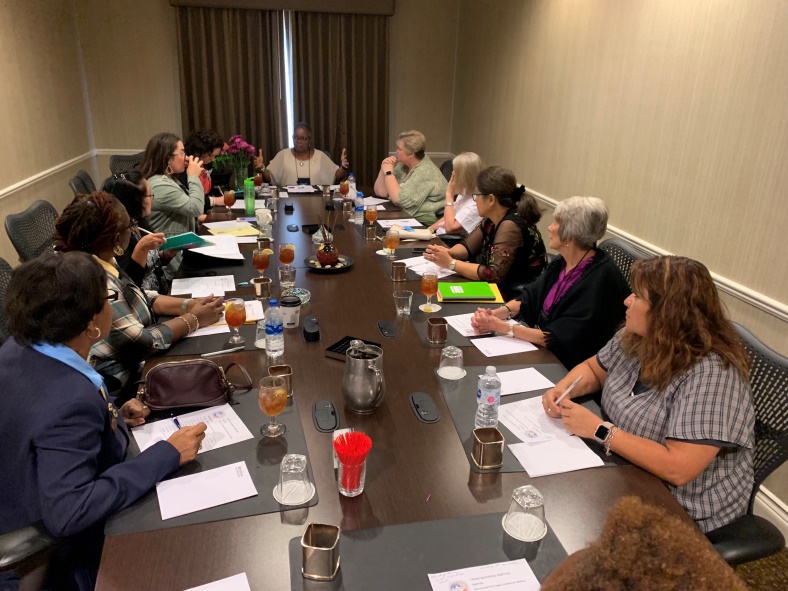 TAPAN President Felicia Selman speaking after the State conference.
TAPAN 43nd Annual State Conference
September 27-29, 2019 in Lewisville, Texas
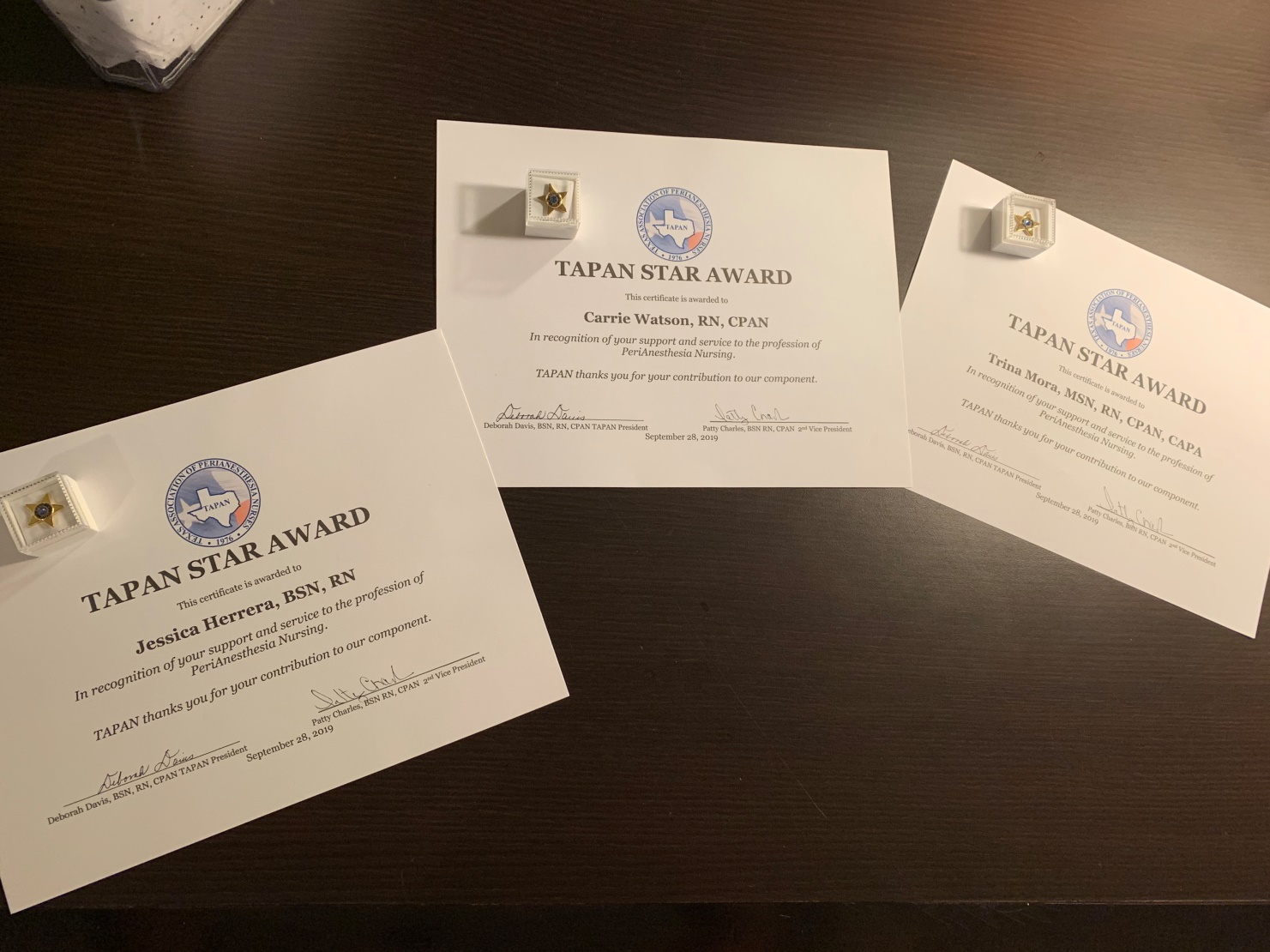 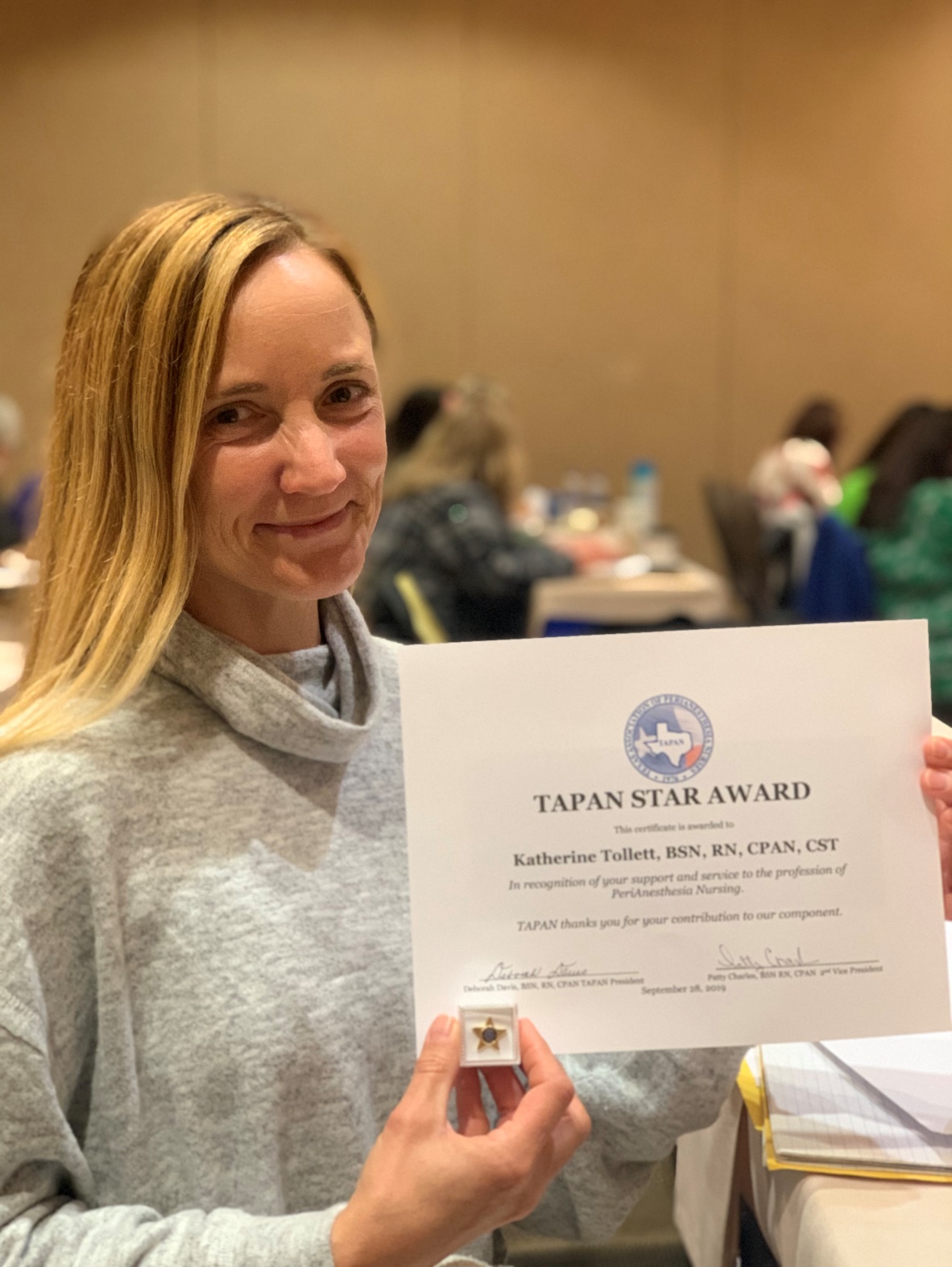 TAPAN STAR AWARD

All four of WesTpan Region Officers
TAPAN 43nd Annual State Conference
September 27-29, 2019 in Lewisville, Texas
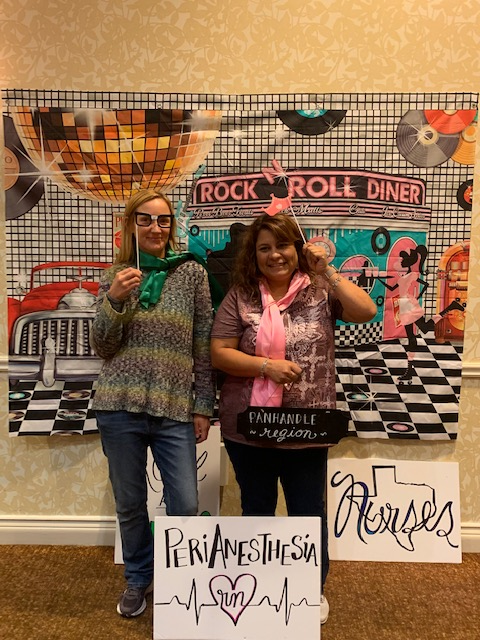 The President’s Dinner 50’s theme
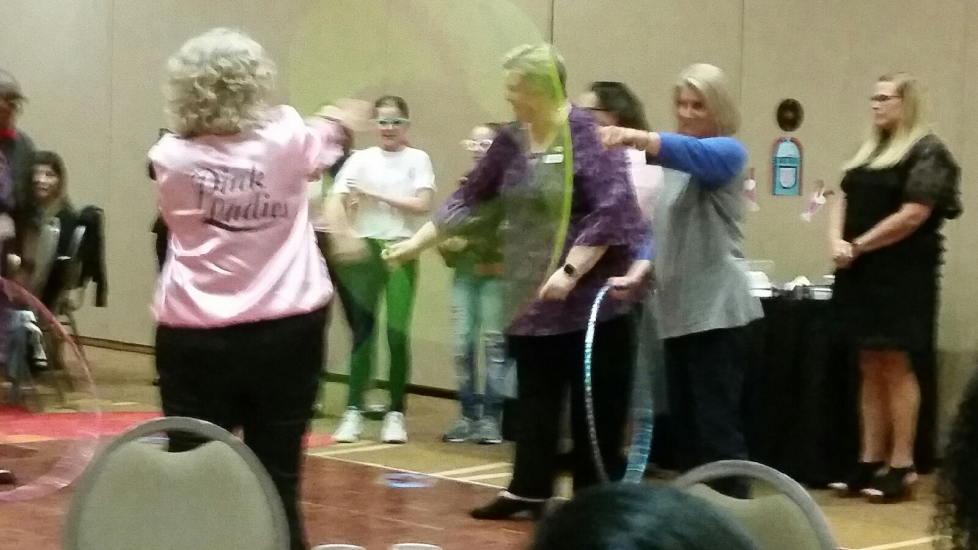 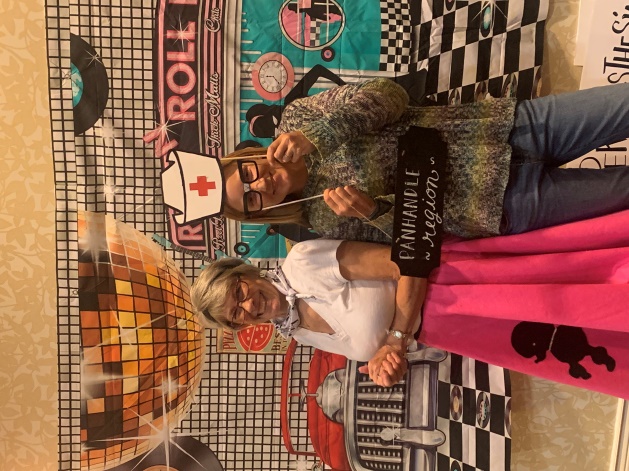 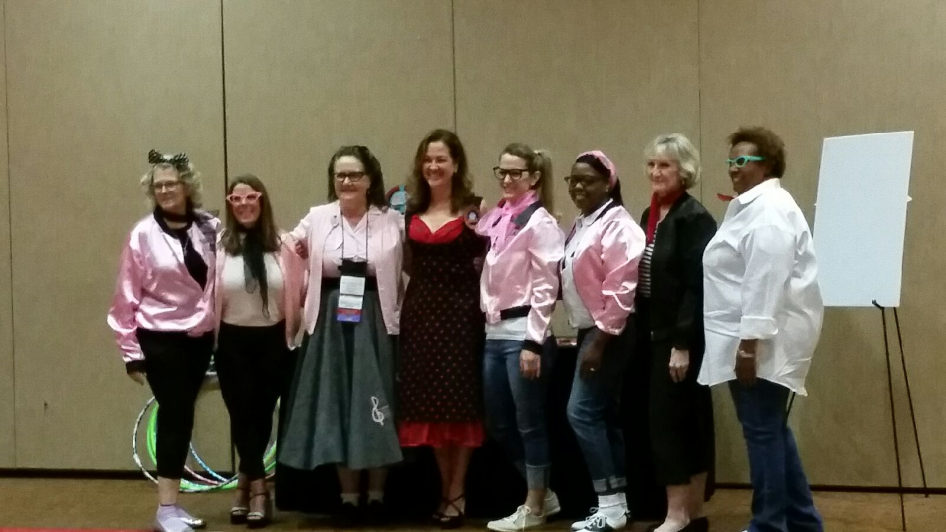 Pictures by Kat Tollett and Ron Malit
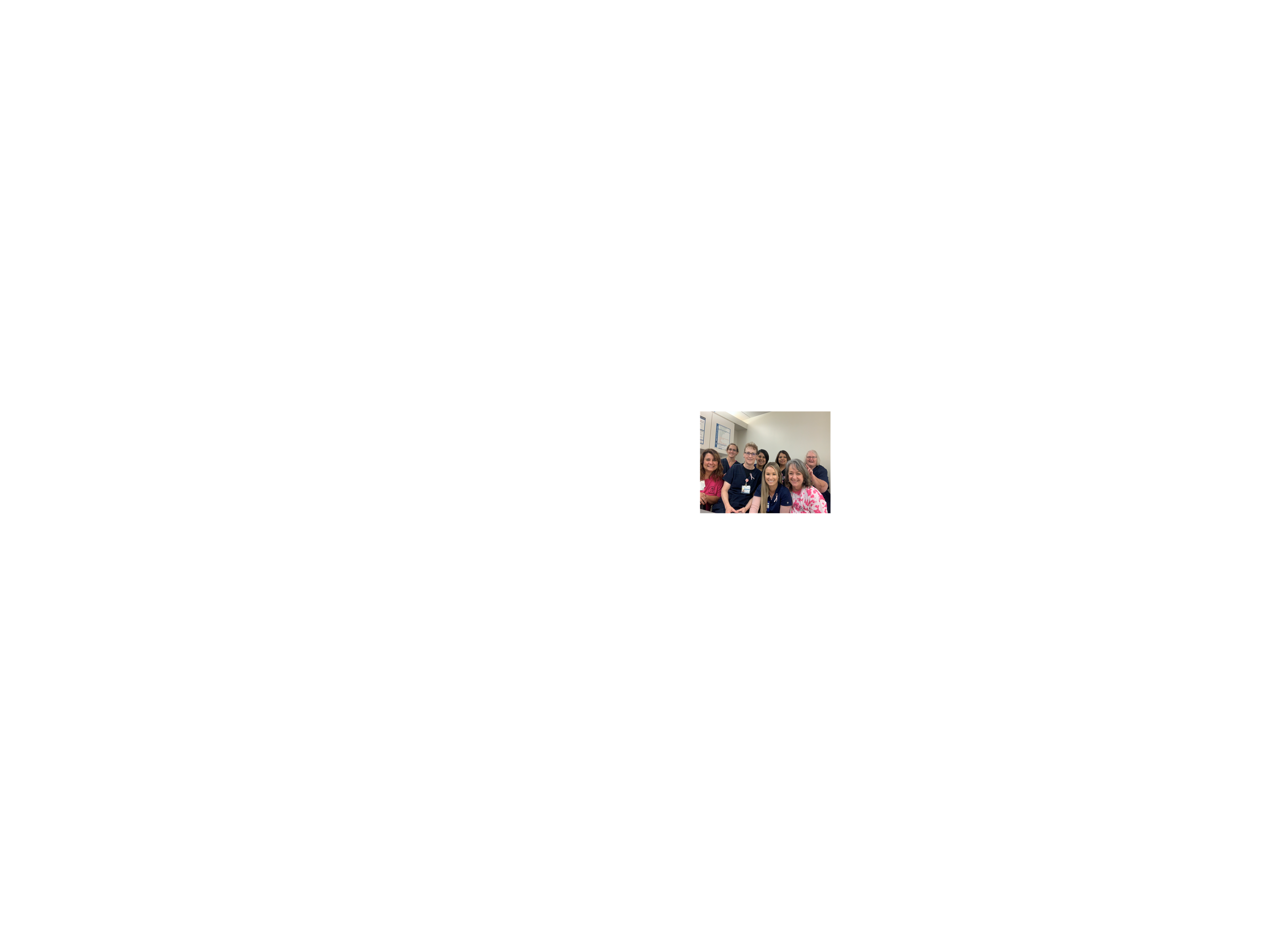 October 2019 
Breast Cancer Awareness Month
And Halloween fun
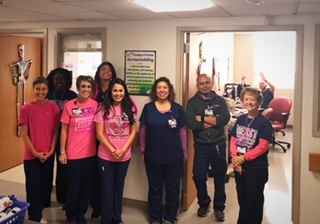 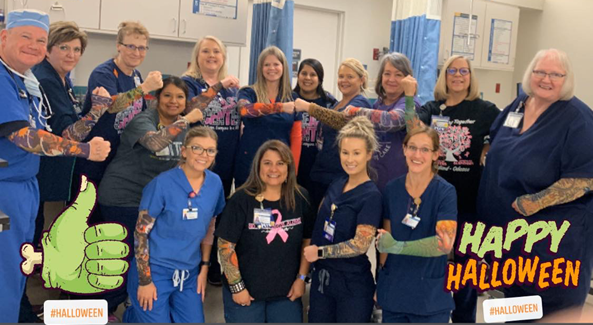 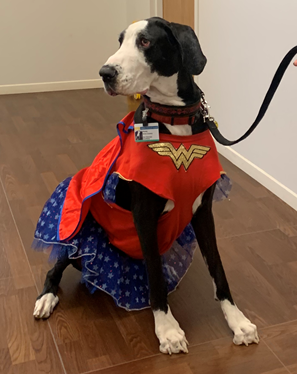 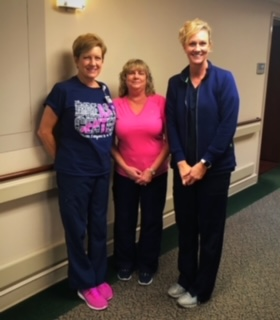 Mission Thanksgiving in Abilene
November 2019
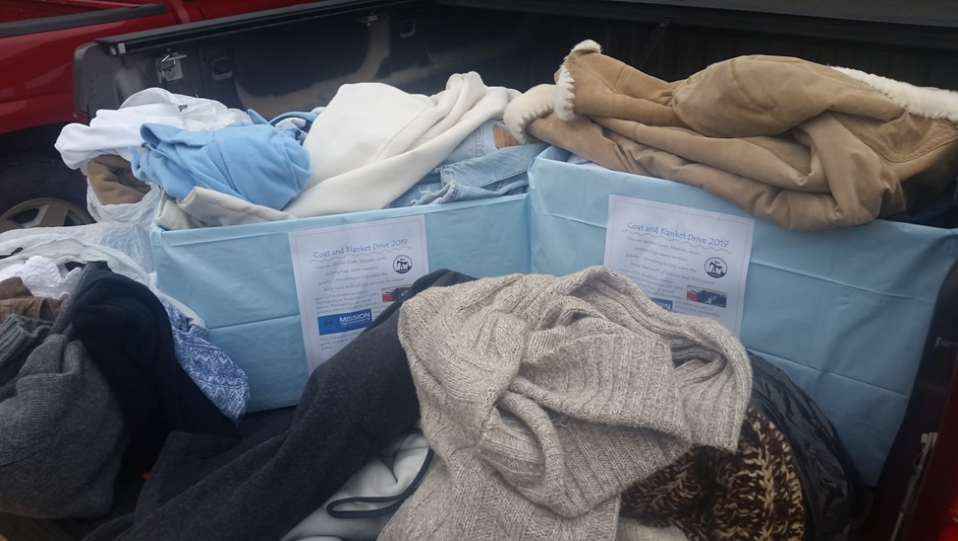 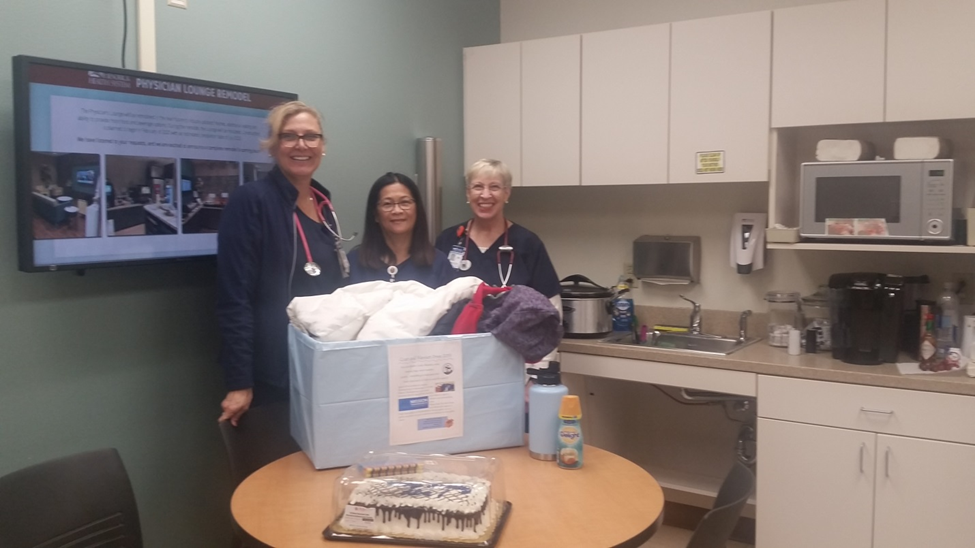 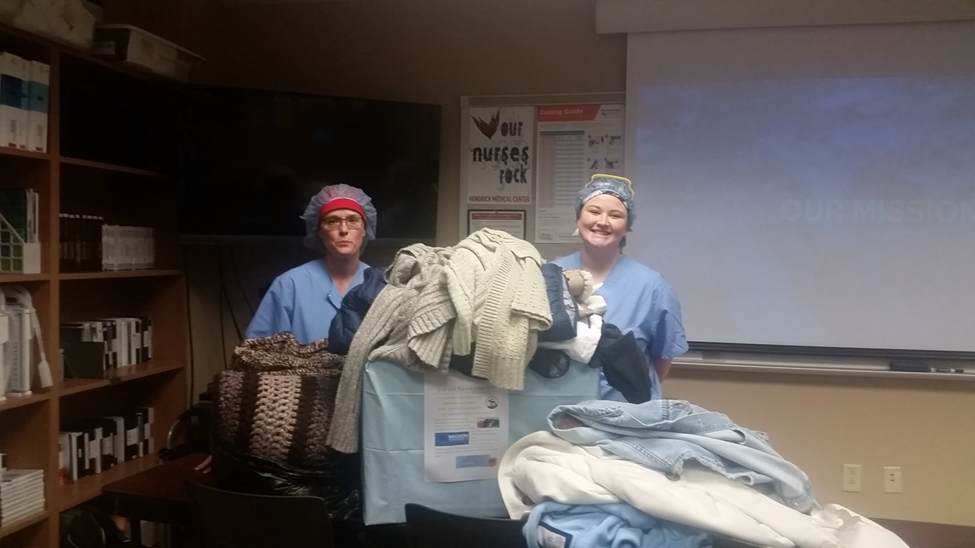 Paw’s for Celebration 
3rd Annual fundraiser
December 2019
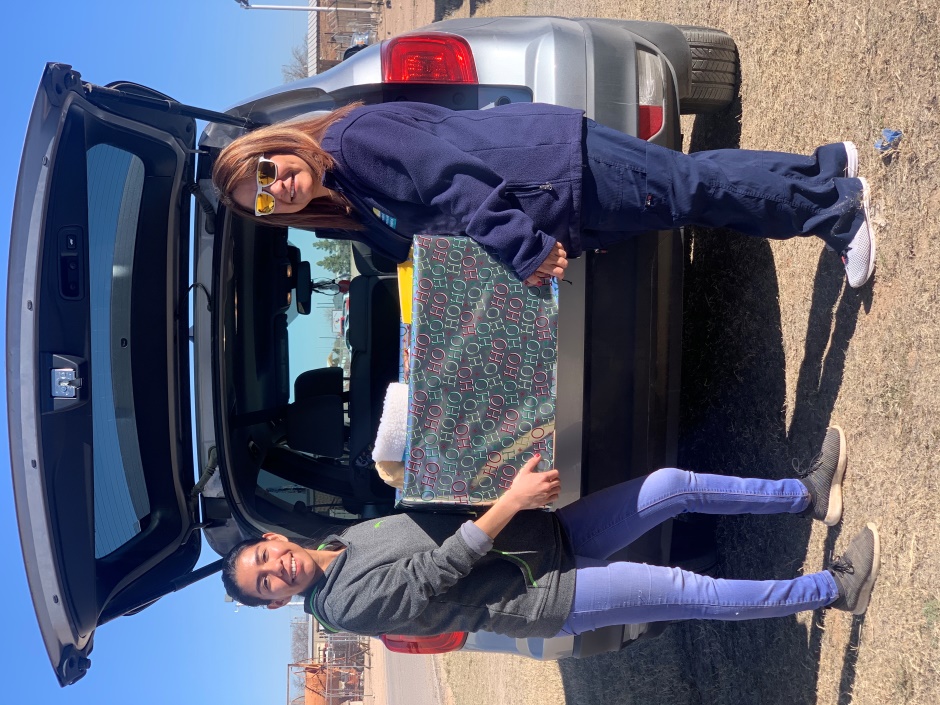 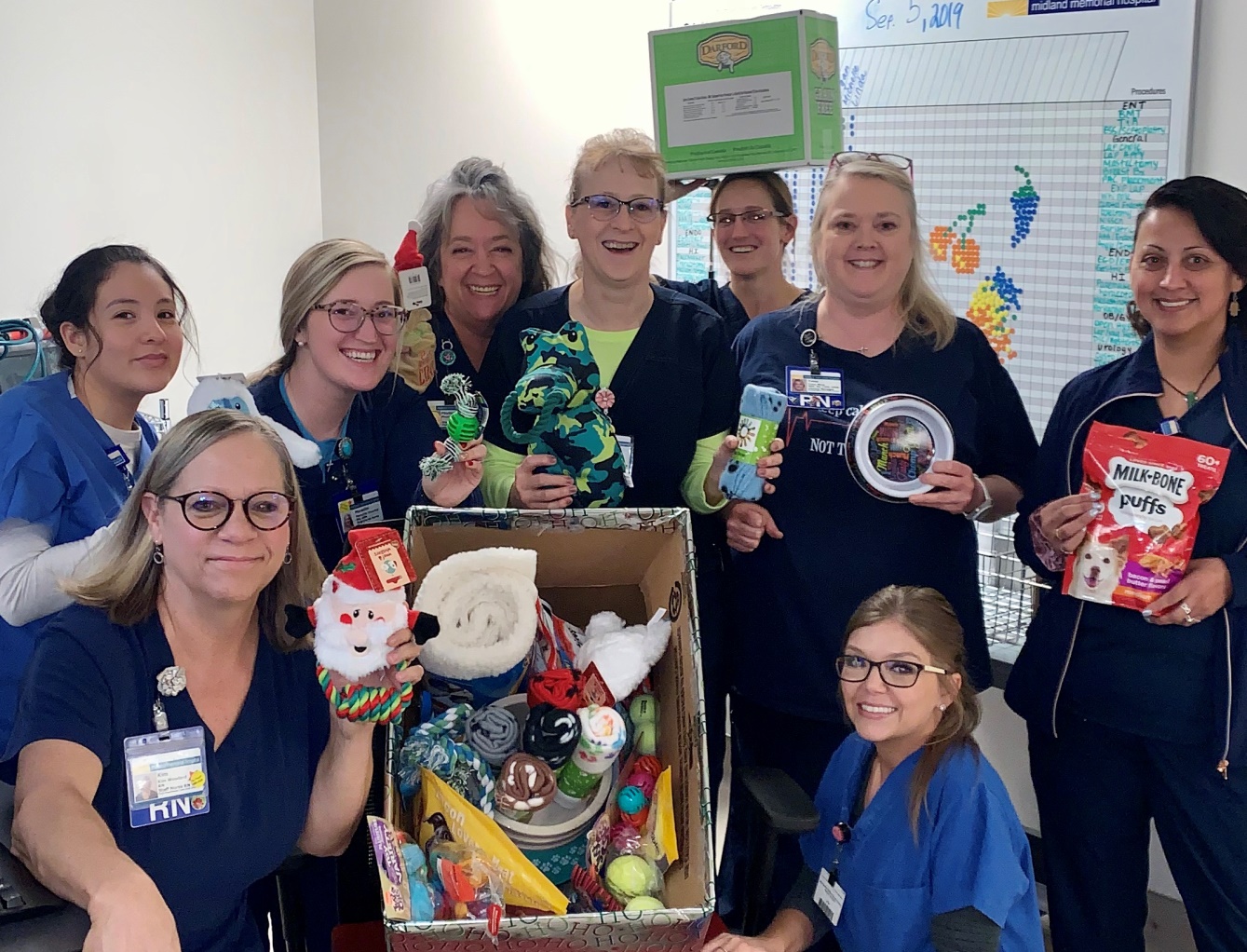 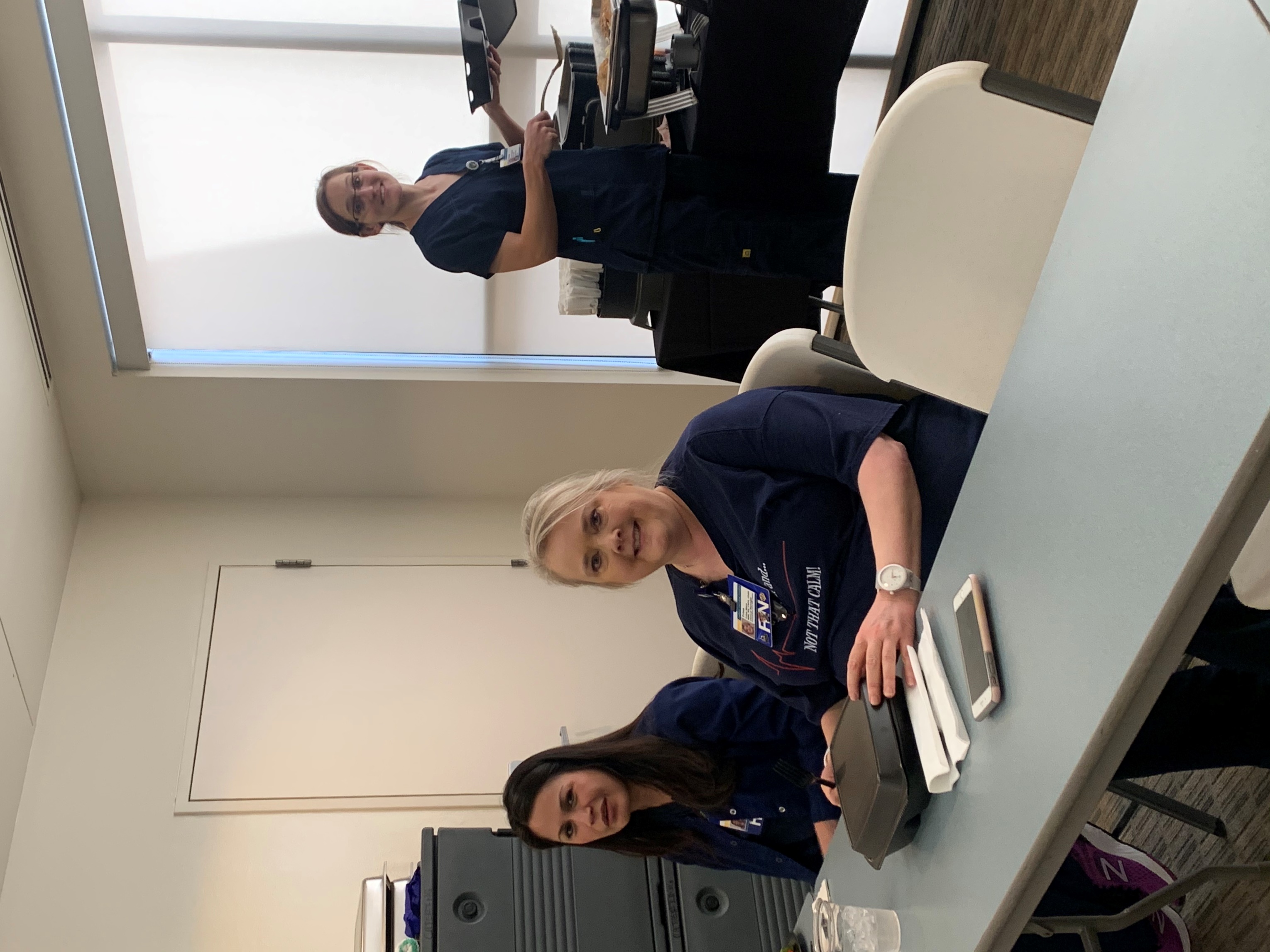 PeriAnesthesia Nurse Awareness Week
PANAW 2/2020
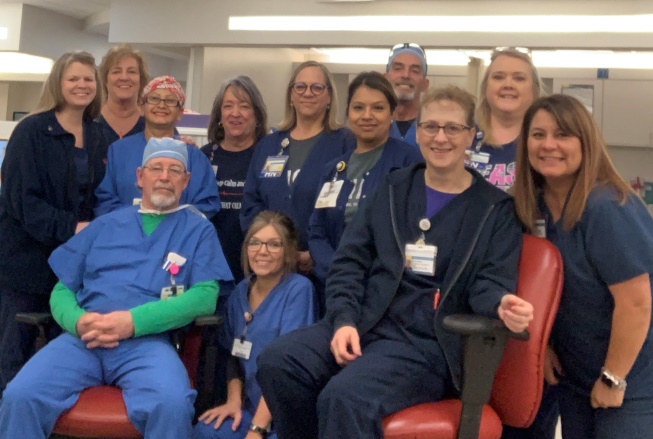 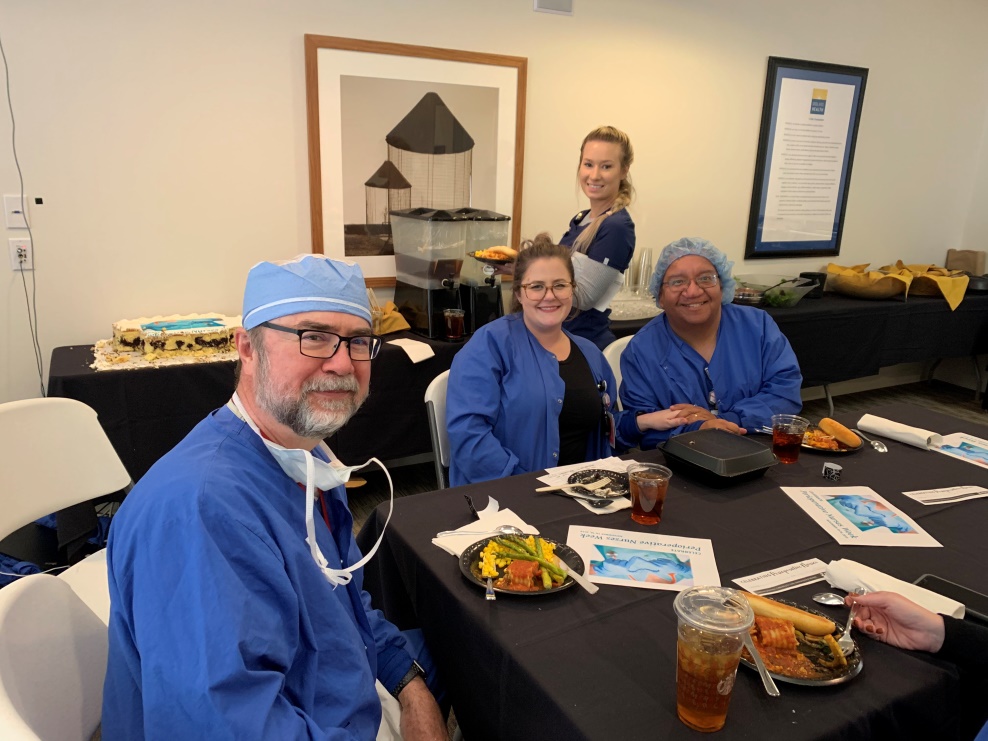 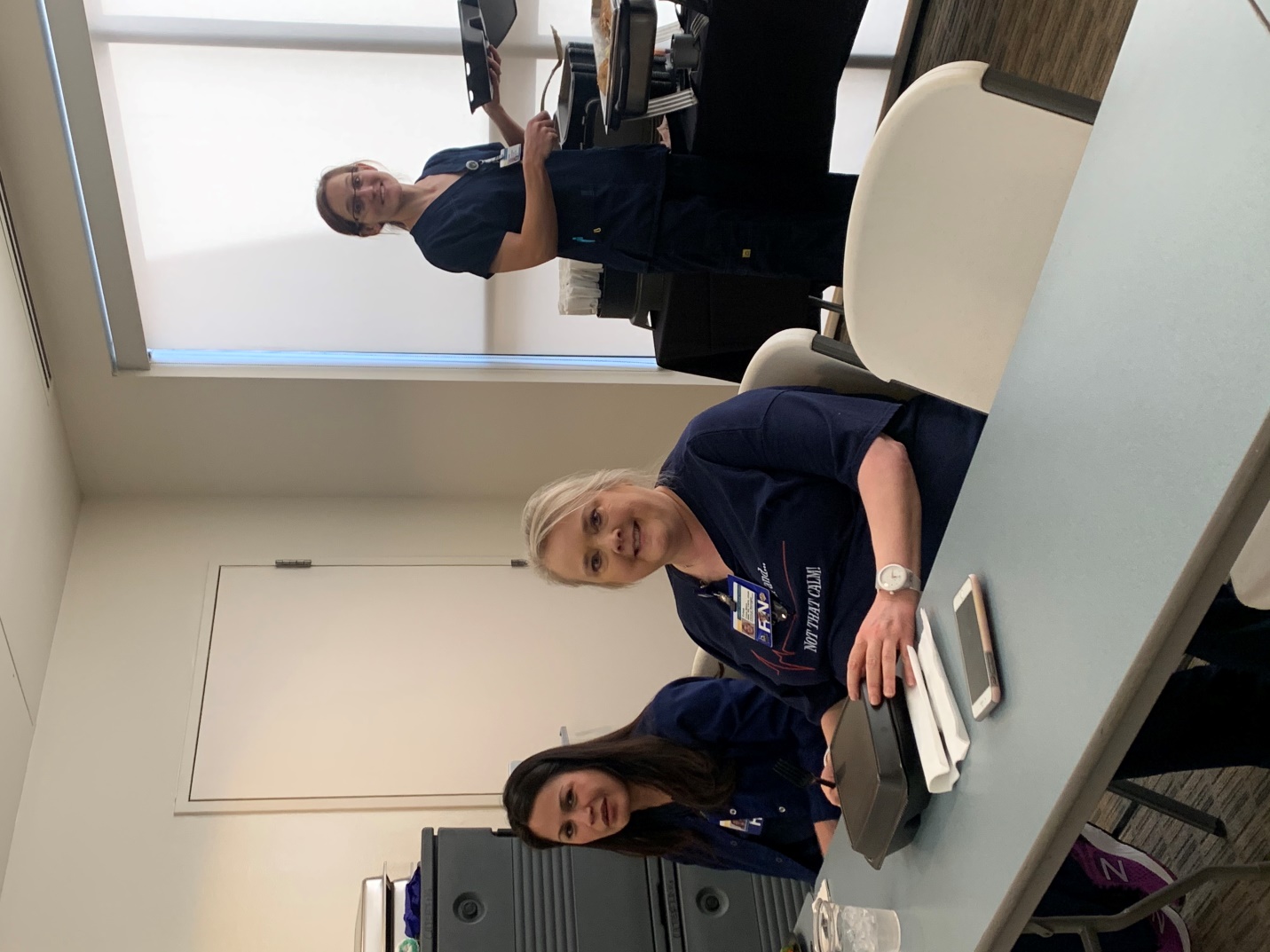 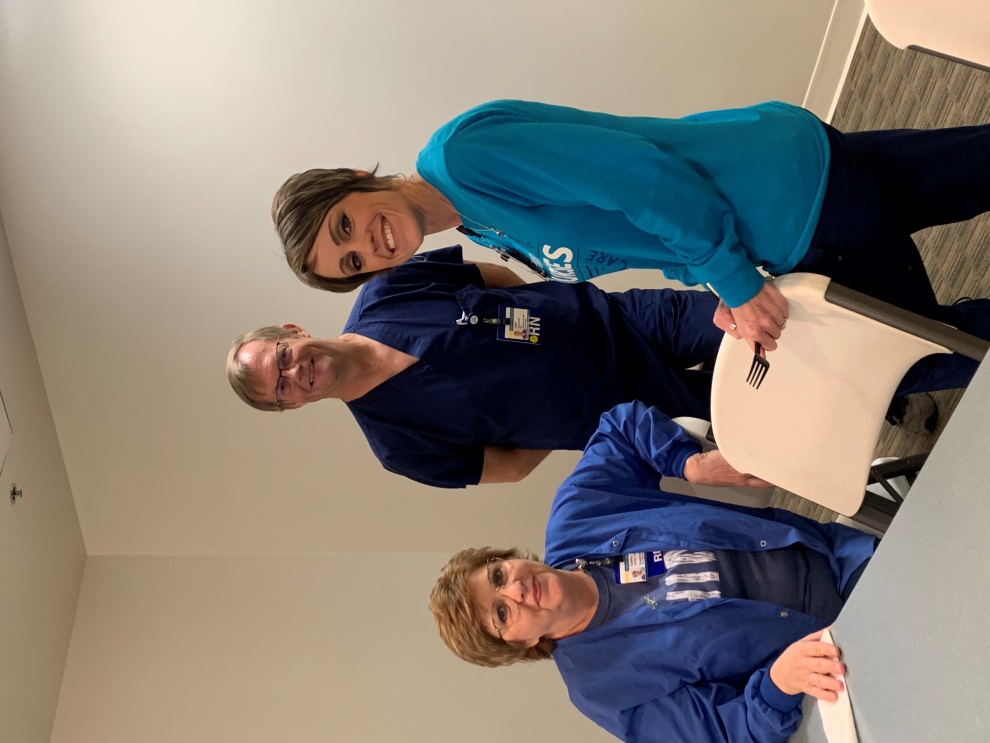 Start of  COVID-19
March 2020
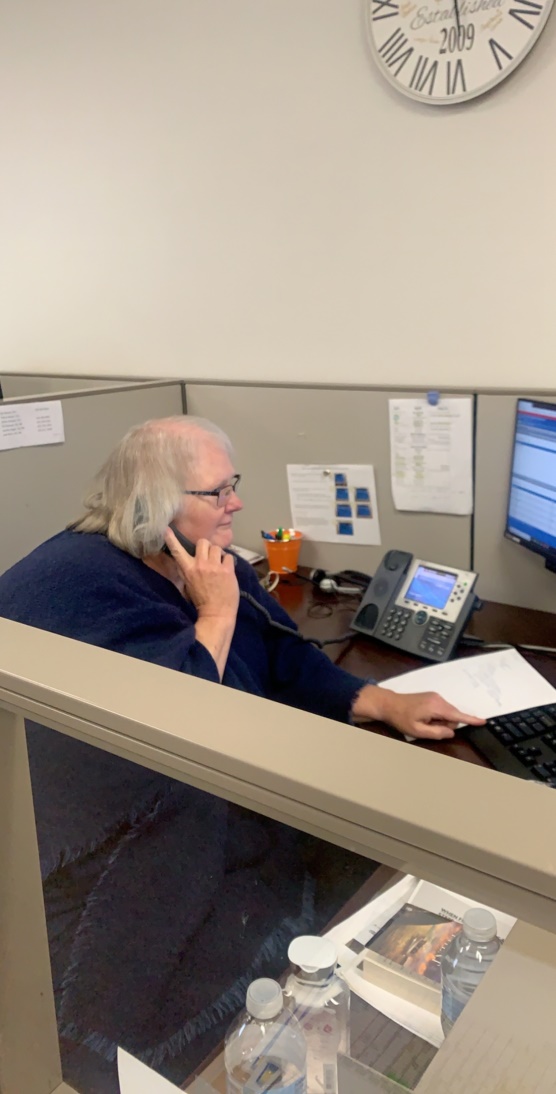 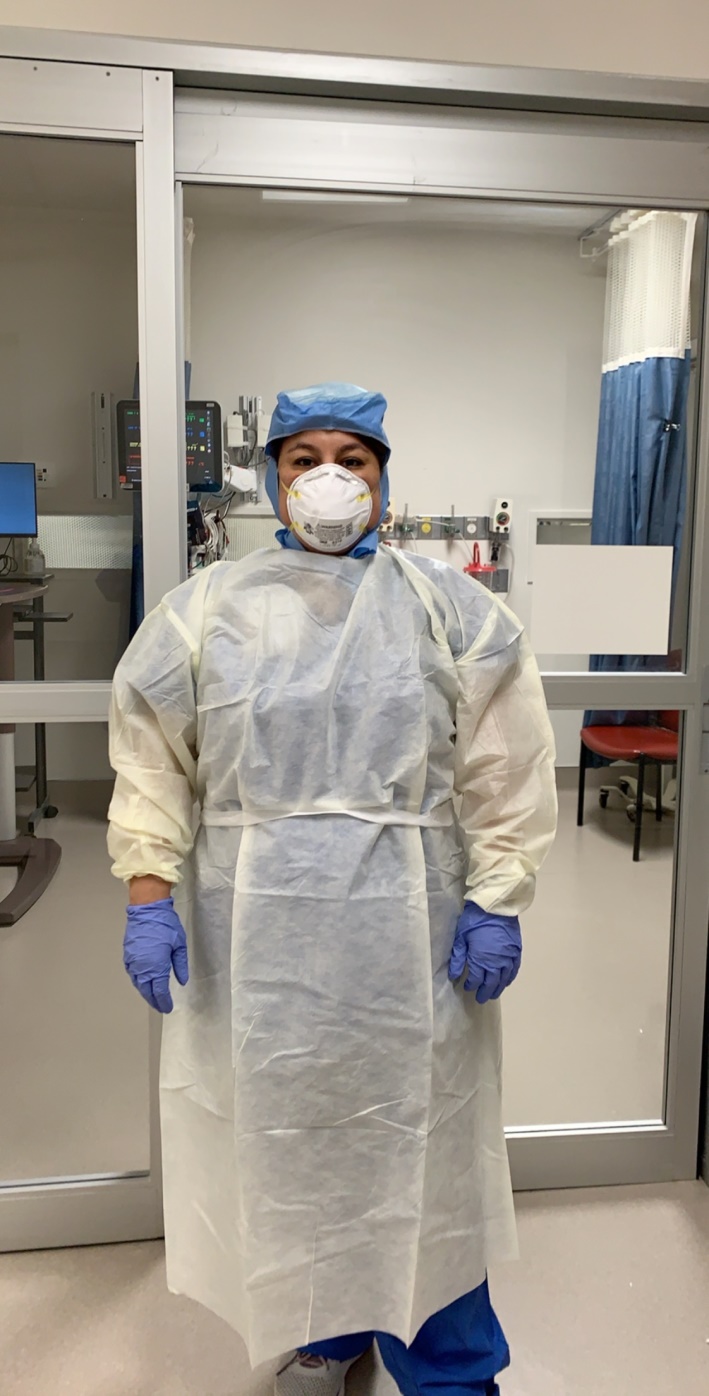 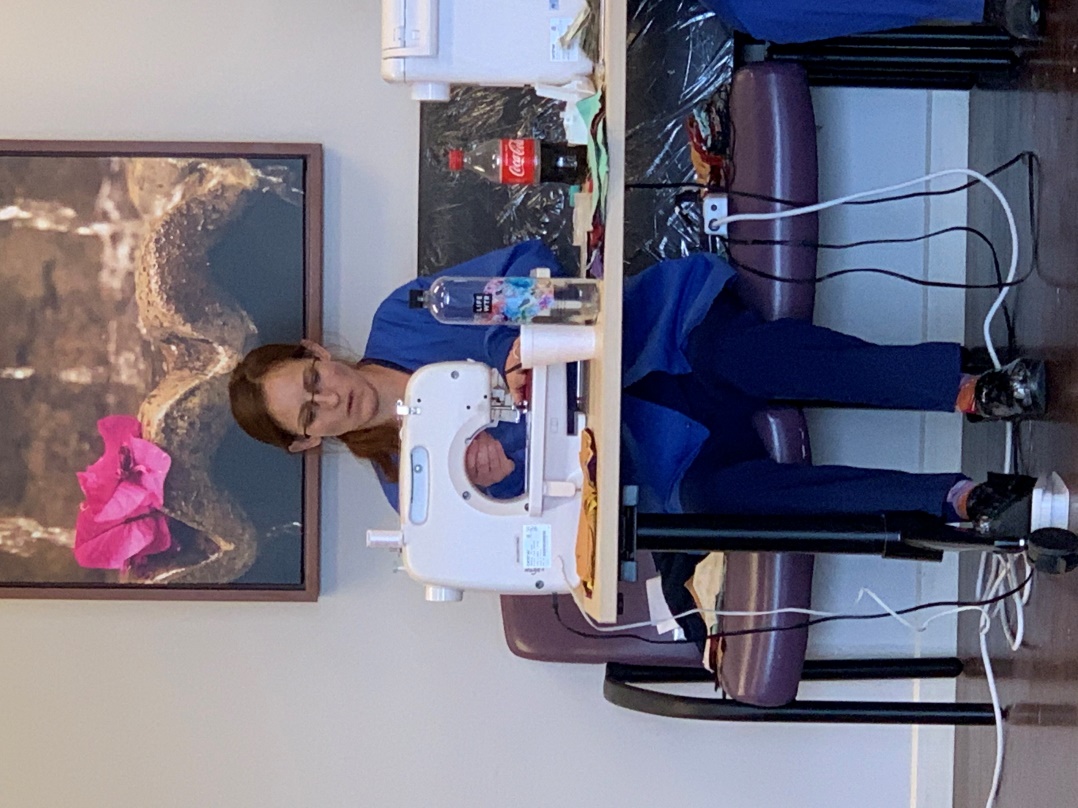 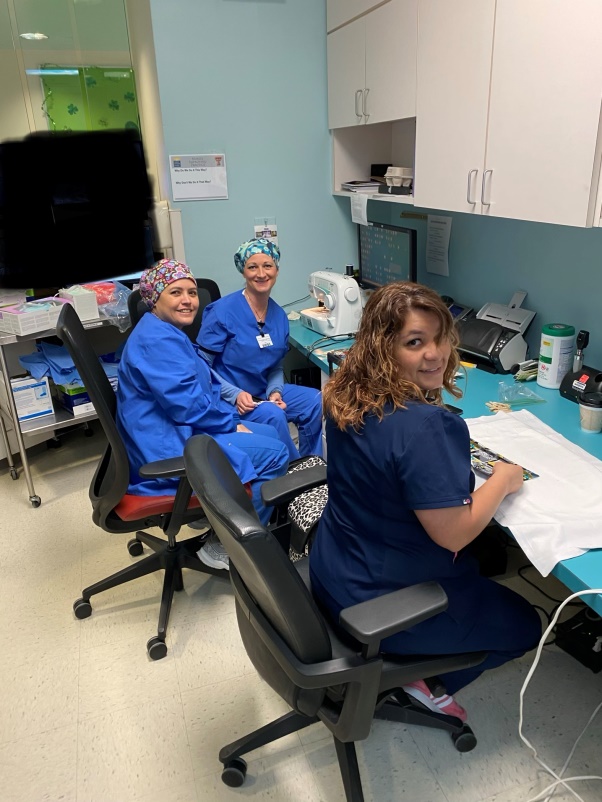 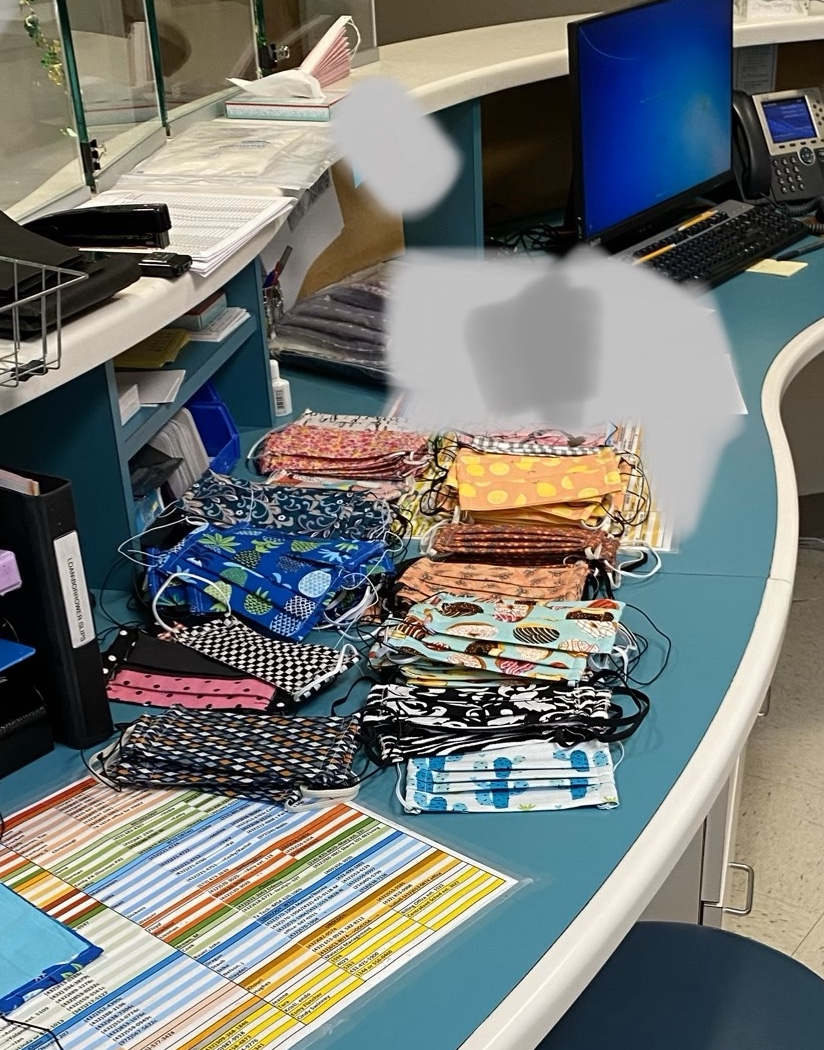 ASPAN National Conference 2020
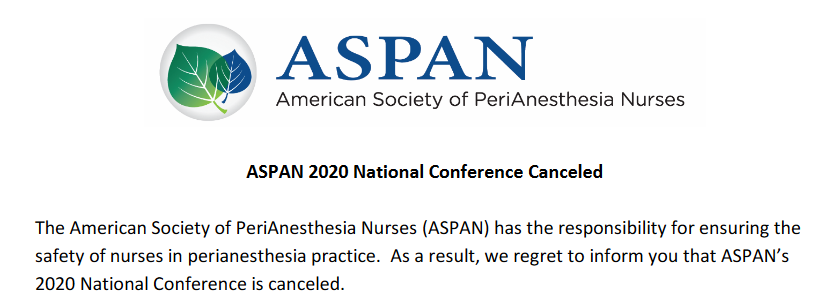 U.S. Department of Health and Human Services Centers for Disease Control and Prevention Summary for Healthcare Facilities: Strategies for Optimizing the Supply of N95 Respirators during the COVID-19 Response
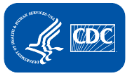 [Speaker Notes: Reference: 
https://www.aspan.org/Portals/6/docs/Events/Conference/2020/ASPAN National Conference Canceled.pdf?ver=2020-03-17-161011-193]
Friends feeding PACU 
During COVID-19
April 2020
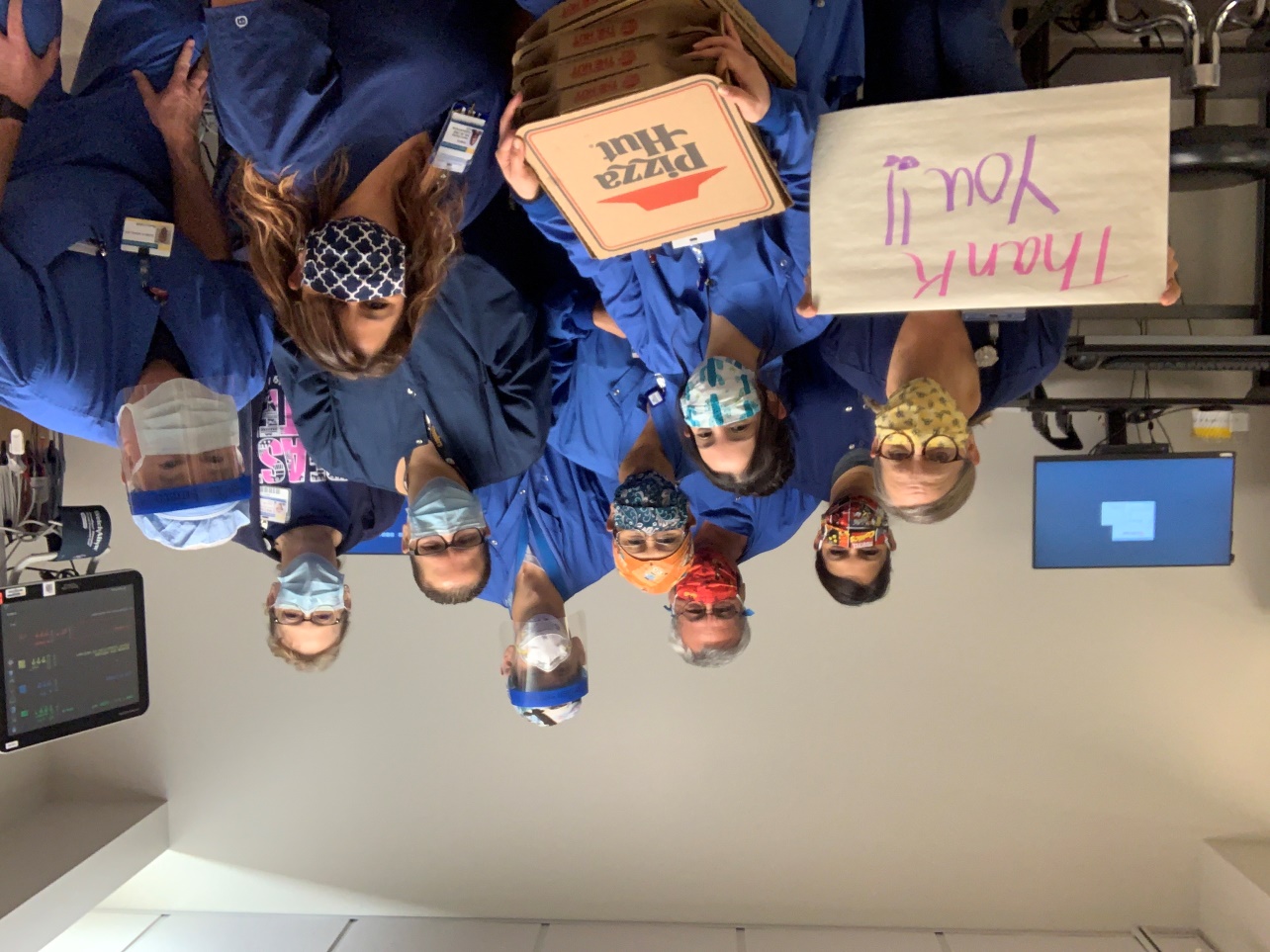